WeberStrukturální funkcionalismus a jeho kritici
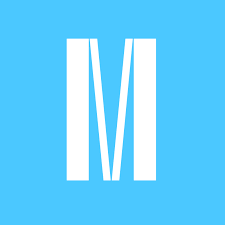 PBB011 / PGB005Mgr. Ondřej Klímaklima@fss.muni.cz
Dneska projdeme
Marx vs. Durkheim
[Speaker Notes: Marx umřel v roce 1883, v té době bylo Durkheimovi 23 let – pro kontext návaznosti kdo na koho hlavně reagoval a kdo se kdy mohl bránit.]
Karl Marxhistorický materializmus1818 - 1883
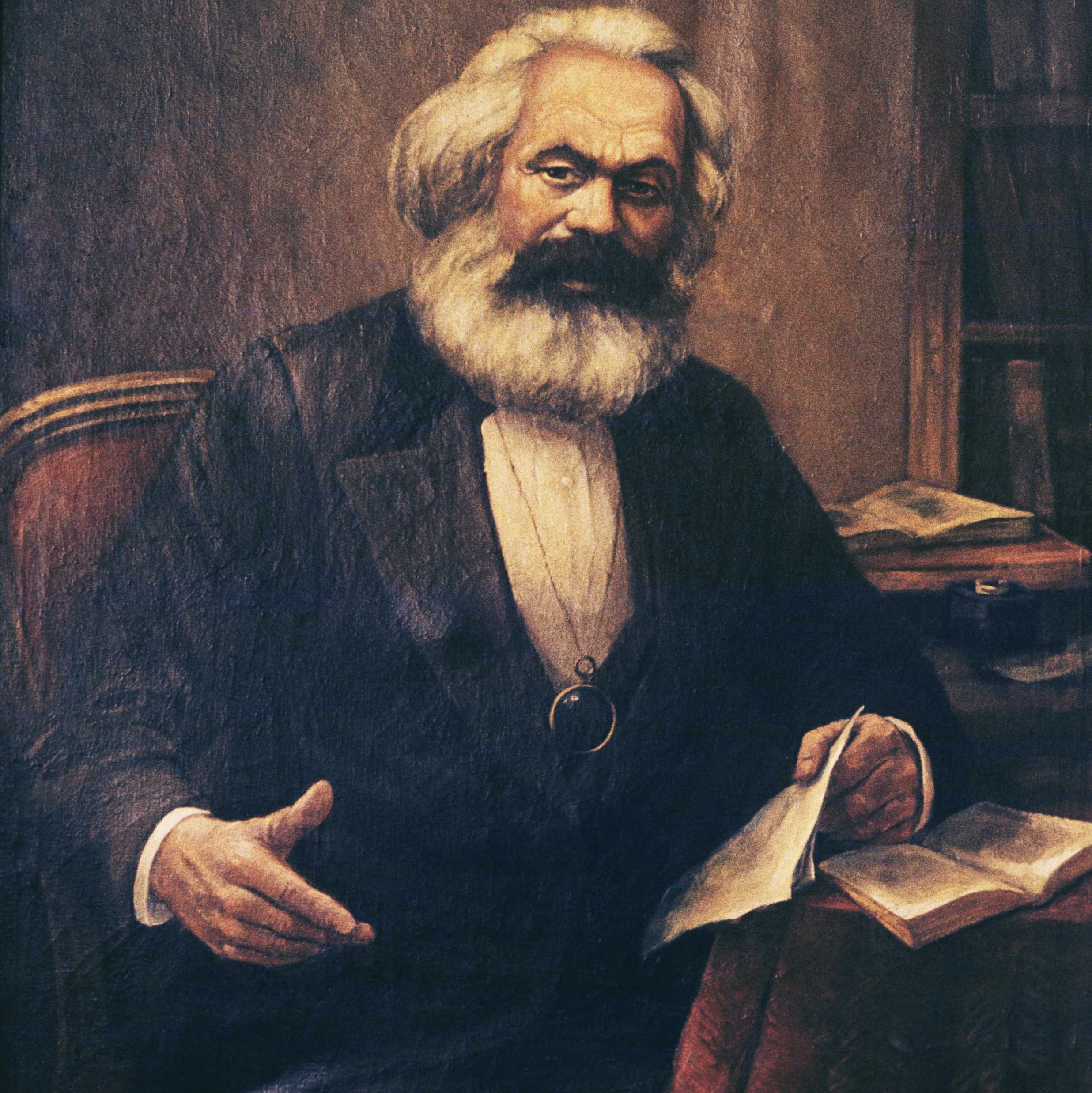 Analýza třídního konfliktu jako hnací síly historického vývoje – ideální společnost nemá třídy a výrobní prostředky jsou rozdělené mezi lid což nastoluje větší (ne úplnou) rovnost
Společně s Engelsem vypracovali materialistické pojetí dějin jako reakci na Hegela; také vypracovali komunistický manifest 
Byl velmi politicky aktivní – komunistická liga (Anglie)
Jeho hlavní teorie vyšli v „Das Kapital“ (3. svazky, třetí editoval už jen Engels)
[Speaker Notes: Karl Heinrich Marx, dříve uváděn také jako Karel Marx (5. května 1818 Trevír – 14. března 1883 Londýn) byl německý filosof, politický publicista, kritik klasické ekonomie, teoretik dělnického hnutí, socialismu a komunismu. Mezi jeho nejznámější díla patří Ekonomicko-filosofické rukopisy, Komunistický manifest a nedokončený Kapitál.

Společně s Friedrichem Engelsem rozpracoval vlastní materialistické pojetí dějin, založené na ekonomických zákonitostech. Ve společnosti je podle nich přítomen konflikt mezi ovládanými a vládnoucími, který bude odstraněn zrušením soukromého vlastnictví výrobních prostředků a nastolením beztřídní, komunistické společnosti.

Jeho filosofický i politický vliv byl obrovský a z jeho myšlenek vyšla celá řada směrů v levé části politického spektra, a to jak oficiální ideologie socialistických států (marxismus-leninismus), tak nejrůznější variace neortodoxního marxismu, například frankfurtská škola.]
Politická ekonomie a kritika kapitalismu
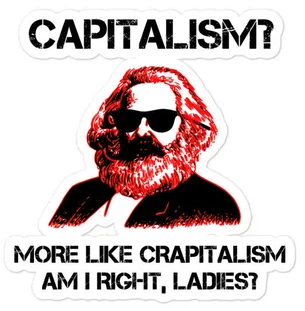 Marx odmítal individualismus jako výklad změn společnosti 
Marxovi vědecké zákony byli reflexí změn výrobních způsobů v dějinách
Feudalismus – nevolnictví
Kapitalismus – vykořisťování dělnické třídy buržoazií 
Komunismus – beztřídní společnost bez soukromého vlastnictví a odstranění státu 
Výrobní síly + výrobní vztahy = základna společnosti 
Politické a kulturní instituce = nástavba společnosti
[Speaker Notes: Výrobní síly
Technologie a suroviny

Výrobní vztahy
Společenská organizace založená na vlastnických zákonech
Kdo vlastní výrobní prostředky (z toho slavné „seize the means of production,“ kde má dělnická třída povstat a získat zpátky výrobní prostředky a nastolit beztřídní společnost)

Politické a kulturní instituce
stát, církev, zvyky a hodnoty  
Cílem je ospravedlnit existenci základny (proč jsou tu třídy, vrstvy atd.)]
Feudalismus a kapitalismus
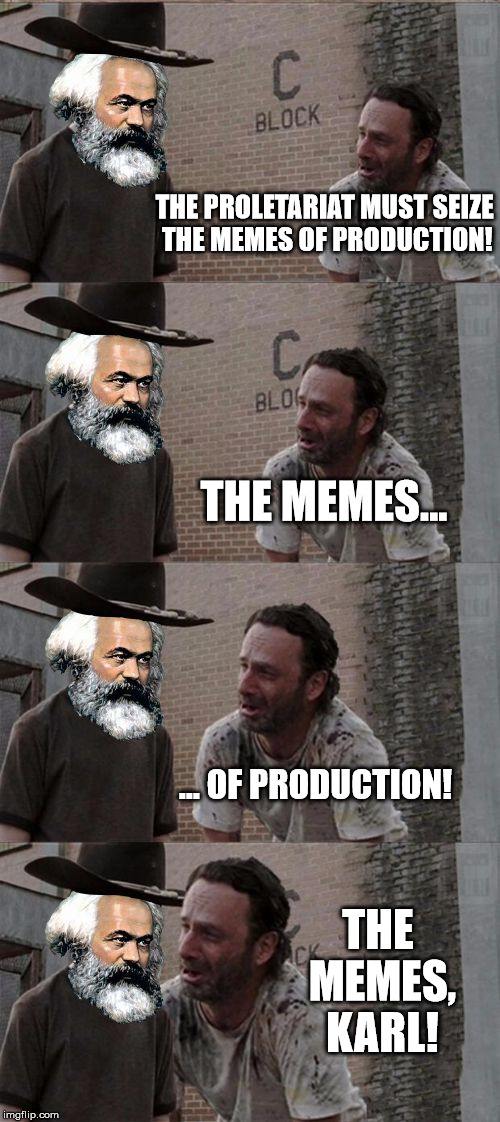 Individua jsou nesmyslný koncept, podstatné jsou role které máme ve společnosti (dělník, vlastník továrny, politik)
Historický vývoj mění povahu práce a výroby a tím se mění společenské vztahy
Vzestup kapitalismu = rozpad feudalismu, konfiskace majetku církve, vznik soukromého vlastnictví, ničení tradice 
Kapitalizmus jako systém vykořisťování proletariátu (dělnická třída) skrze výrobní prostředky buržoazie (továrníci, vlastníci výrobních prostředků)
Komunismus má být odpovědí a dalším historickým vývojem
Užitná a směnná hodnota zboží
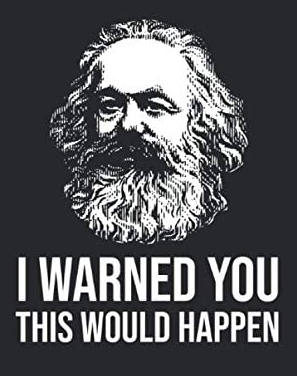 Užitná hodnota = vhodnost pro praktický účel
Směnná hodnota = cena na trhu 
Zásadní změna v kapitalismu oproti feudalismu je, že se zboží vyrábí primárně za účelem prodeje (pro směnnou hodnotu) a už ne pro praktické užití (pro užitnou hodnotu)
Zbožní výroba se stává cyklickým procesem kdy výrobky vydělají peníze které se investují zpátky do výroby aby se udělalo více výrobků
Kapitalismus jako proces komodifikace všeho
Práce a zbožní fetišismus
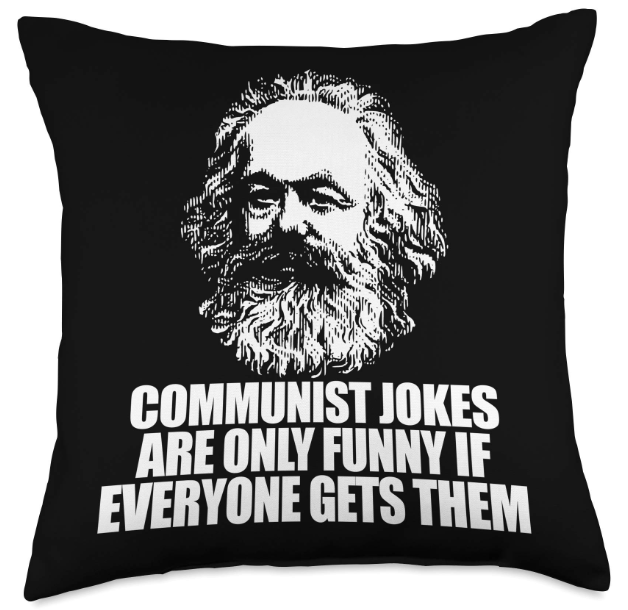 Základní hodnotou všeho je lidská práce
Hodnota práce = energie spotřebovaná na to aby dělník vykonal práci a mohl další den opět pokračovat
Nadhodnota = hodnota vtělená do vyrobeného předmětu 
Kapitalismus mění lidskou práci ve zboží a odcizuje = bere nadhodnotu dělníkům
Zbožní fetišismus = formy odcizení lidské práce a transformace všeho ve zboží v systému který upevňuje sám sebe propagací toho, že to jinak dělat nejde a nedává to smysl měnit (jde o produkty a ne o lidi, peníze > lidské vztahy)
[Speaker Notes: Zbožní fetišismus
v ekonomice trhu se výrobci a spotřebitelé zboží a služeb navzájem vnímají jako peníze a zboží, které směňují, nikoliv jako lidské bytosti]
Sebezničení kapitalismu
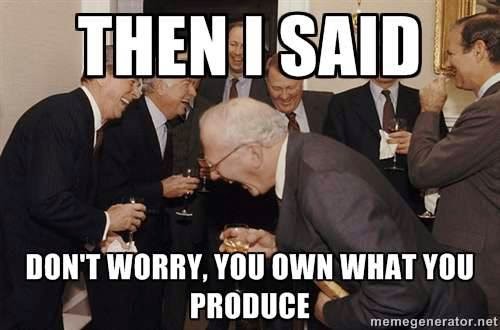 Základem kapitalismu je neustálé zvětšování zisků donekonečna = neurputný závod o limitované zdroje
Transformace k efektivitě není nikdy konečná, vždy jde vydělávat víc!
„Nechtějí směšně velké množství peněz, chtějí všechny peníze.“ (Jim Stephanie Sterling)
Tento proces vede ke krizi = nadvýroba, zbídačení dělnické třídy
Krize přinese revoluci a tím kapitalismus vytvořil podmínky svého sebezničení
Role státu a občanské společnosti
[Speaker Notes: Historická ekonomie má právě ukázat na tyto skutečnosti a pomoci lidem prozřít aby viděli jak jsou ovládáni a něco s tím udělali.]
Soukromé vlastnictví a revoluce
[Speaker Notes: Třída o sobě
Třída mluví o sobě jen v označeních rolí a není soudržná 

Třída pro sebe
Třída která si uvědomila, že je třídou a je s ní nějak nacházeno 
Definuje si požadavky a jedná soudržně]
Émile DurkheimDavid Émile Durkheim1858 - 1917
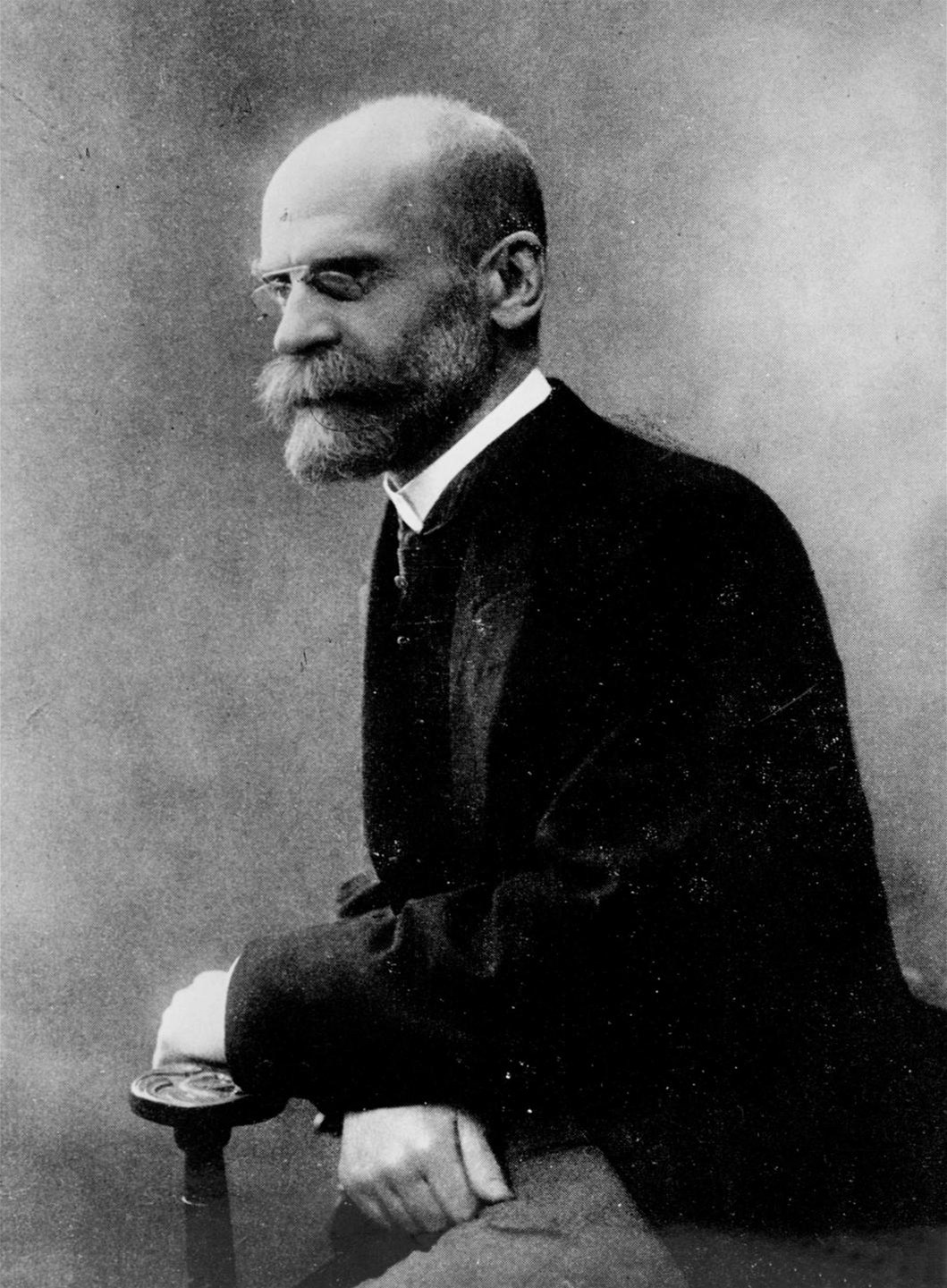 Analýza sociální změny, náboženství, anomie, a sebevražd.
Pozitivistický přístup – pravidla sociologie
Pracoval na společenské dělbě práce 
Studoval elementární formy náboženství
[Speaker Notes: Émile Durkheim svými myšlenkami rozvíjí osvícenskou i konzervativní tradici. Navazuje například na Rousseaua (inspiruje se především v jeho koncepci obecné vůle) a na de Montesquieuho. Výrazněji je však v Durkheimově díle znát odkaz na pozitivistický přístup Augusta Comta i na jeho patrona Saint-Simona. Sám se sice za pozitivistu nepovažuje, ale po Comtově vzoru se snaží budovat sociologii jako exaktní vědu popisující objektivní sociální skutečnost. Část Comtových myšlenek ovšem Durkheim kritizuje jako příliš vágní a spekulativní.

Comtovo pojetí sociologie jako univerzální společenské vědy během dvaceti let, které uběhly od jeho smrti, ve Francii prakticky upadlo v zapomnění. O vytvoření univerzální vědy o člověku tehdy usilovali především antropologové. V roce 1859 založil Paul Broca v Paříži Antropologickou společnost, která operovala s mnoha rasistickými předsudky. Mezi další vlivné antropology té doby patřili například Arthur Gobineau, Georges de Lapouge nebo Gustave Le Bon, kteří všichni propagovali teze o nerovnosti ras. Durkheim staví svou sociologii v důrazné polemice s biologizujícími směry a koncept rasy se snaží nahradit pojmem společnosti jako hlavního vysvětlujícího faktoru lidského jednání a lidské povahy.

Durkheim je představitelem a zakladatelem sociologického paradigmatu sociálního faktu či dle jiného dělení paradigmatu objektivistického. Jeho pohled je objektivistický; předmětem zájmu sociologie jsou dle něj sociální fakta, která lze zkoumat jako věci. 

Ústředními obecnými tématy Durkheimovy sociologie jsou například věda, morálka a pedagogika. Jeho konkrétní úvahy se týkají dělby práce, sebevraždy (kolektivní vědomí), problému normálního a patologického, náboženství atd. Významnou částí jeho práce je i reakce na sociologické současníky, především Georga Simmela, Maxe Webera a předchůdce (Auguste Comte, Karl Marx).

Durkheim si byl vědom toho, že dokonalé sociální integrace nelze dosáhnout bez systému sdílené víry a zaměřil se proto na důkladné zkoumání náboženství. Soustředil se především na prvek kolektivních rituálů a obecně na sociální vztahy, které se mezi věřícími utvářejí. Ve svém posledním velkém díle Elementární formy náboženského života se snaží mimo jiné prokázat, že víra v určitého boha není nutnou charakteristikou náboženství. Na náboženství nahlíží spíše jako na sdílený „systém věr a praktik“, v němž lidé skrze sakrální záležitosti vzývají především společnost samotnou. Poukazuje též na to, že za určitých podmínek (například během extrémního kolektivního napětí) jsou společenství bohy a náboženství schopna vytvářet.]
Pravidla sociologické metody
Sociologie má za úkol:
Identifikovat charakteristický soubor jevů, který si zaslouží prozkoumání
Definovat metodologii 
Sociální fakta = společenské jevy, které stoji mimo jedince a působí na něj
Sociální fakta se skládají z myšlení a jednání a zkoumáme je jako ostatní přírodní vědy zkoumají fyzikální jevy 
Sociologie má být nestranná a má zlepšovat společnost (ne skrze revoluci)
Solidarita a dělba práce
Anomie a sebevražda
Anomii je třeba vyřešit moderně – vyléčit ji skrze harmonii orgánů (lidí ve společnosti) = zvýšit spravedlnost a snížit nerovnosti 
Instituce mají řešit anomii – dělnické skupiny, výchova a vzdělání, rozvoj demokracie
Sebevražda
Altruistická = vazba jedince na společnost je příliš silná (kapitán jde ke dnu s lodí, Seppuku – protože se to čeká)
Anomická = vazba jedince na společnost je malinká (sebevražda jako řešení nenajití místa ve světě – vše je jedno)
Egoistická = malá integrace do společnosti a příliš velká individualizace (poslední řešení) 
Fatalistická = přílišná regulace okolím, normami, ideály (sebevražda jako únik před následky porušení)
[Speaker Notes: Sebevražda (francouzsky Le Suicide) je dílo francouzského sociologa Émila Durkheima. Jedná se o průlomové dílo, které jako první rozebírá fenomén sebevraždy ze sociologického úhlu pohledu. K zjištění faktů používá statistiky sesbírané v druhé polovině devatenáctého století. Pomocí těchto statistik dokazuje, že sebevražda není ovlivněna rasou, dědičností, geografickou polohou ani klimatem. Dochází ale k závěru, že souvisí s vzrůstáním lidské aktivity a to zejména s dvěma základními body Společnosti – integrací a regulací. Sebevražednost v tomto případě vzniká při odchýlení z normálu – průměru. Jedinec je moc, nebo málo integrován. V těchto případech dochází k patologickému a abnormálnímu jednání, které ústí v sebevraždu.]
Morálka a občanská společnost
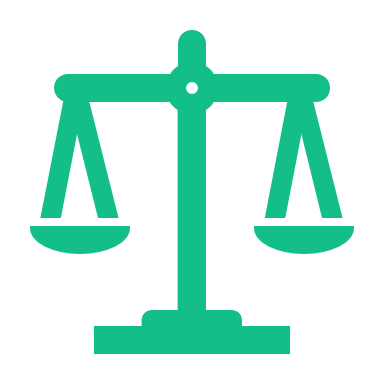 Smlouvy fungují protože je tady morálka společnosti
Morálka je síť vztahů a důvěry mezi jednotlivci ve společnosti která je sdílená se všemi jejími členy (těmi „normálními“, ti co ji porušují jsou „patologický případ“ a je třeba je uzdravit)
Morální individualisté nepotřebují jiné systémy (náboženství) aby udrželi soudržnost společnosti 
Stát zajišťuje reprodukci této morálky (školy, vězení, nemocnice)
Durkheim k roli učitelů
„Ačkoli lze říci, že je Émile Durkheim liberálnější a internacionalističtější než někteří jeho současníci, nelze ignorovat vliv Émila Durkheima na rozvoj základního vzdělání v tomto období, zejména od konce 80. let 19. století, kdy začal přednášet na univerzitě na téma „morální výchova“. “. V těchto kurzech, které navštěvovali především učitelé základních škol, Durkheim učil, že státní vzdělání od mladého věku je nanejvýš důležité, protože je to „prostředek, kterým společnost neustále obnovuje podmínky své vlastní existence“, tvrdí že nabízet „morální výchovu“ nebo vzdělávat děti o tom, co to znamená jednat morálně, znamenalo učit je „jednat ve světle kolektivního zájmu“ v domnění, že francouzská morálka se stala příliš individualistickou, což přispělo k úpadku země a neúspěchy v nedávné minulosti. Durkheim ve svých třídách obhajoval určitý druh „vyššího vlastenectví“, který upřednostňoval myšlenky spravedlnosti a solidarity. Postavení učitele veřejné školy přirovnal k postavení kněze, jakéhosi světského kněze, který sloužil jako „nástroj velké morálky“. Vysvětlil: „Stejně jako je kněz vykladačem Boha, tak je [učitel veřejné školy] vykladačem velkých morálních myšlenek své doby a země. Durkheimovy pedagogické přednášky, které se konaly v letech 1889 až 1912, byly přímým příspěvkem k jeho cíli sociální regenerace, „vyvinout národní systém sekulárního vzdělávání“, a tím také vlivné během této doby vzdělávací reformy. Ačkoli Durkheim byl jistě významný v tomto úsilí pomoci modifikovat francouzské veřejné školství, rozhodně nebyl jediným přispěvatelem a jeho názory byly v mnoha ohledech mírné ve srovnání s některými jeho konzervativnějšími a nacionalistickými kolegy a současníky.“
[Speaker Notes: Though arguably more liberal and internationalist than some of his contemporaries, one cannot ignore Émile Durkheim’s influence on the development of elementary education during this time period, especially as of the late 1880’s, in which he began giving university lectures on the topic of “moral education”. In these courses - taken primarily by soon to be elementary teachers - Durkheim taught that state education from a young age was of the utmost importance, as it was the “means by which society perpetually re-creates the conditions of its own existence”, asserting that offering a “moral education”, or, educating children on what it means to act morally, meant teaching them to “act in the light of a collective interest” believing that France’s morality had become too individualistic in nature, contributing to the country's decline and failures in the recent past. Durkheim advocated in his classes for a sort of “higher patriotism” that prioritized ideas of justice and solidarity. He compared the position of the public school teacher to that of a priest, a kind of secular priest that served as “an instrument of great morality”. He explained “Just as the priest is the interpreter of God, so he [the public school teacher] is the interpreter of the great moral ideas of his time and country.” Durkheim’s pedagogy lectures, given between 1889 and 1912 were a direct contribution to his goal of social re-generation, to “develop a national system of secular education”, and thus also influential during this time of educational reformation. Though Durkheim was surely significant in this endeavor to help modify French public education, he was certainly not the only contributor, and his views were in many ways mild in comparison to some of his more conservative and nationalistic colleagues and contemporaries.]
Max WeberMaximilian Carl Emil Weber1864 - 1920
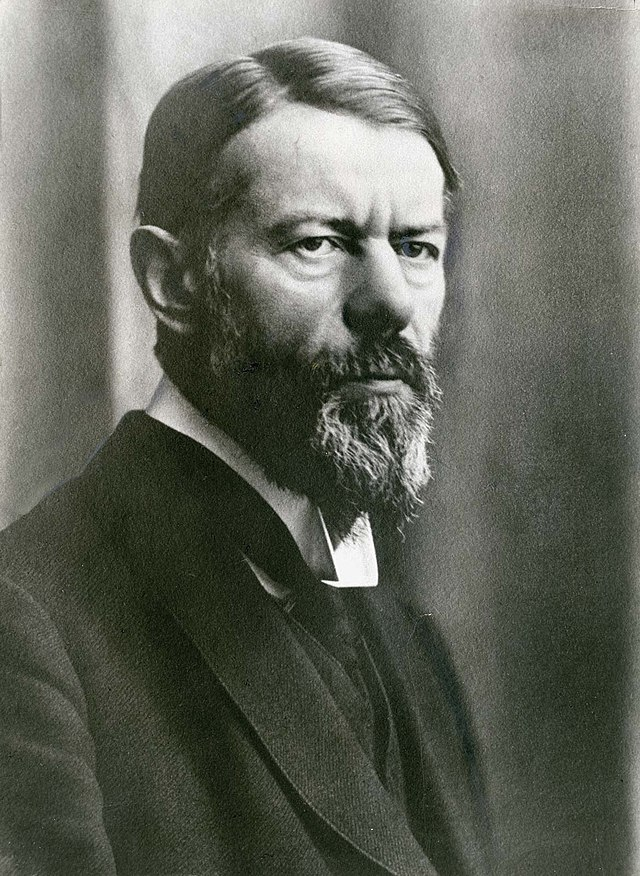 Studoval vývoj moderního kapitalizmu a snažil se také porozumět změně co se odehrávala ve světě 
K Marxovi se stavěl kriticky – odmítal materializmus
Studoval hlavně náboženství a jeho vliv na kapitalizmus – rozvoj vědy a byrokracie = racionalizace = nejefektivnější organizace společnosti 
Přišel s interpretativní (vysvětlující) sociologií
[Speaker Notes: V centru Weberova pojetí stojí požadavek sociologie jako nehodnotící vědy. Sociologie se nemá podílet na formulaci společenských cílů. Vědecké poznání se musí bránit deformaci iracionálními prvky, které do vědy zanášejí subjektivní přání a hodnoty badatelů, ovlivněné náboženskými, politickými či etickými hodnotovými soustavami. Weber si však uvědomuje, že absolutně nehodnotící sociologie není možná, neboť už výběr tématu a definice výzkumného problému jsou ovlivněny hodnotami, které sociolog vyznává.

Weber je zakladatelem významného sociologického směru – tzv. chápající sociologie. Ta usiluje o poznání subjektivního smyslu sociálního jednání, které je posuzováno v konkrétních významových souvislostech, jež aktéry vedly k danému jednání, nebo jež byly tímto jednáním, třeba i neuvědoměle, vytvořeny. Weberova chápající sociologie dala vzniknout celému interpretativnímu paradigmatu.]
Verstehen
Cílem sociologie je porozumět a pochopit duševní pochody jedinců které je vedli k činům bez toho aby hodnoty badatele jakkoliv vstoupili do procesu
Metodologický individualismus = popis stavu mysli jednotlivců které vedou k nějakému společenskému uspořádání nebo jevu
Důležité je pak tyto jevy nejen popsat ale také pokusit se jej vysvětlit 
Sociologie tedy dělá interpretativní porozumění lidského jednání aby mohla dojít ke kauzálnímu vysvětlení
Ideální typ
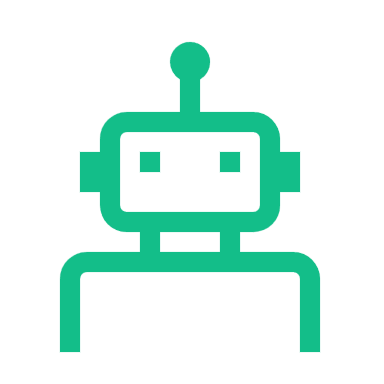 Způsob typologie v sociologii
Ideální typ je intelektuální konstrukt pro poměřování reality
Cílem je umožnit srovnávání a odlišování velmi komplikovaných struktur a jednání
[Speaker Notes: Weberovy základní kategorie lidského jednání
Nekonečnou rozmanitost lidských jednání a jejich motivů rozčlenil Weber do čtyř ideálně typických kategorií, které se sice v čisté podobě téměř nikdy nevyskytují, přece však představují užitečný princip třídění a porozumění. Ideální typy jednání jsou řazené podle klesající míry racionality:

Účelově racionální jednání – Očekáváme určité chování předmětů a lidí vnějšího světa. Tyto očekávání jsou podmínkami nebo prostředky k dosažení racionálních cílů. Aktér si vybírá tyto podmínky a prostředky na základě vlastního úsudku, zda ho dovedou k cíli.
Hodnotově racionální jednání – Vědomá víra ve vlastní hodnotu určitého chování, nezávislého na úspěchu. Smysl jednání spočívá v jednání samotném, nikoliv úspěchu, který by ležel mimo jednání.
Afektivní jednání – Zažité jednání k určitým podnětům
Tradiční, zvykové jednání – Založeno na emocích a citových stavech.

Podle Webera nejsou poslední dvě jednání smysluplným jednáním.]
Panství a autorita
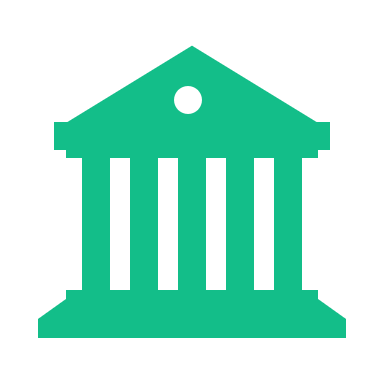 Legální panství = panovník volen, zákony a normy platí pro všechny občany
Tradiční panství = osobní autorita zajišťuje loajalitu
Patriarchalismus = autorita vychází z tradice mužské nadřazenosti
Patrimonialismus = vládce není totalitní, ale rozdává moc do správy loajálním lidem, decentralizovaný stát
Charismatické panství = specifické vlastnosti panovníka 
Charisma krve = vlastnosti se dědí  (potomci panovníků) 
Charisma úřadu = vlastnosti se předávají skrze instituce  (kněz, učitel, úředník)
[Speaker Notes: Panství
vztah mocenské autority a ovládaných 

Autorita
- Lidé uposlechnou rozkazu]
Robert King MertonMeyer Robert Schkolnick1910 - 2003
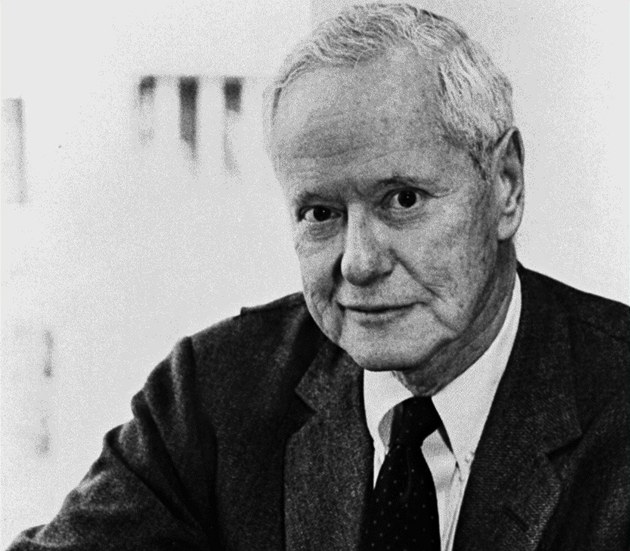 Představitel funkcionalismu
Přišel s manifestní a latentní funkcí 
Často upozaďován za Talcottem Parsonsem
Definoval teorie středního dosahu
Rozpracoval anomii a studoval problémy byrokracie 
Vyvinul koncepty nezamýšlených důsledků, referenční skupiny, vzor a sebenaplňujícího proroctví
[Speaker Notes: Robert King Merton (původním jménem Meyer Robert Schkolnick, syn židovských uprchlíků z Ruska 4. července 1910, Filadelfie, Pensylvánie – 23. února 2003, New York) byl americký sociolog, představitel sociologického funkcionalismu, profesor Columbia University v New Yorku. Je považovaný za jednoho z největších sociologů své doby a otce sociologie vědy.Zavedl do sociologie pojem sociologické paradigma. Za svůj život vydal více než 20 knih a napsal přes 300 článků a recenzí. V roce 1994 obdržel od prezidenta USA Billa Clintona Národní vyznamenání za vědu za “položení základů sociologie vědy a průkopnický přínos ke studiu společenského života, zejména pak sebenaplňující předpovědi a nezamýšlených důsledků společenského jednání.”

Mertonova varianta funkcionalismu se lišila od verzí jeho předchůdců, jako byli Bronislaw Malinowski nebo Alfred R. Radcliffe-Brown. Byla více propracovaná a dala se lépe aplikovat na moderní společnost. Zatímco původní teorie sociologického funkcionalismu počítala pouze s pozitivními funkcemi, Merton říkal, že funkce jsou nejen pozitivní, ale existují i takové, které mají negativní dopad. Ve své variantě funkcionalismu proto dělí funkce do dvou skupin, podle jejich dopadu na společnost: na pozitivní funkce a dysfunkce.

Ve svém díle navázal na Parsonse a dál rozpracoval jeho teorie. Reagoval na kritiku strukturního funkcionalismu ze strany konfliktualistů. Zavedl pojmy manifestní a latentní funkce: Manifestní funkce jsou zjevné, vychází z vědomých intencí aktérů, kteří sledují určitý cíl, zatímco latentní funkce jsou skryté a jejich význam není aktérům známý.

Základem sociologického zkoumání by měly podle Mertona být teorie středního dosahu. Reagoval tím na tehdejší rozdvojený stav sociologie. Tvorba teorií středního dosahu má být kompromisem mezi na jedné straně velkými a všeobecnými teoriemi společnosti, jako byla ta Parsonsova, které byly příliš vzdálené od empirické zkušenosti, na druhé straně suchými empirickými výzkumy, popisujícími pouze konkrétní skutečnosti bez nějaké teoretické zobecnitelnosti.

Teorie středního dosahu jsou podle Mertona výhodné, díky své empirické ověřitelnosti a dají se použít na širokou škálu jevů. Upřednostňoval je před rozsáhlými teoretickými schématy, typickými zejména pro přírodní vědy.
Podle Mertona je pro sociologii klíčové zejména zkoumání latentních funkcí. Jejich odkrývání má podle něj velký přínos pro sociologii.]
Manifestní a latentní funkce
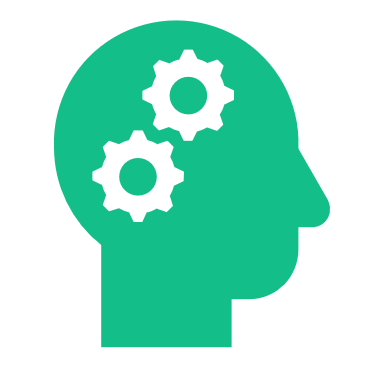 Manifestní funkce = vědomé záměry aktérů 
Latentní funkce = objektivní důsledky jednání aktérů
Tyto funkce je třeba odlišit aby funkcionalismus mohl vysvětlit lidské jednání a kritizoval tím antropologické přístupy zkoumání společnosti
Talcott ParsonsFunkcionalista1902 - 1979
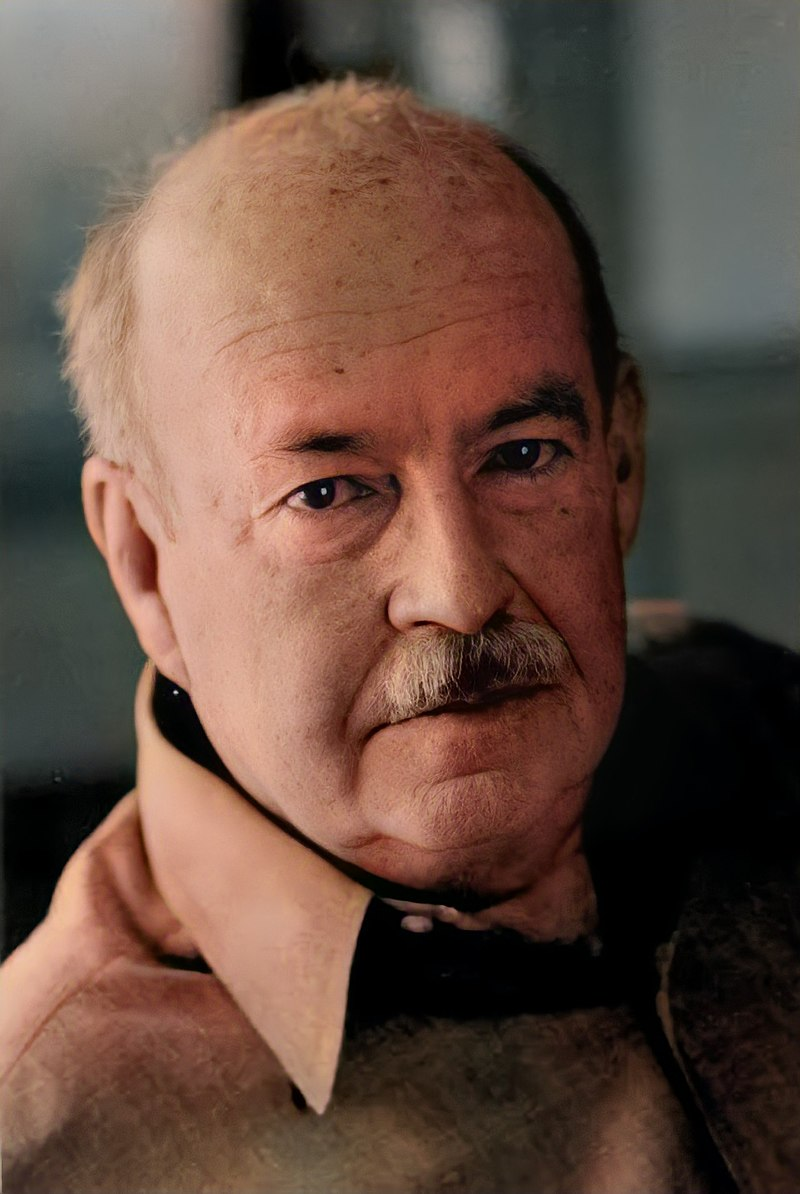 Představitel (strukturálního) funkcionalismu
Přispěl k velké teorii jednání
Zkoumal sociální systémy, řád, moc, hodnoty a normy
Přišel s konceptem vysvětlení nukleární rodiny – socializace dětí 
Vytvořil koncept AGIL
[Speaker Notes: Parsons patřil k obhájcům „velké teorie“, pokusu spojit veškeré sociální vědy překlenujícím teoretickým rámcem. Jeho rané dílo „The Structure of Social Action“ shrnuje myšlenky jeho velkých předchůdců, zejména Maxe Webera, Vilfreda Pareta a Émilia Durkheima. Pokouší se o jejich propojení v jedinou „teorii jednání“ založenou na předpokladu, že lidské jednání je dobrovolné, úmyslné (účelné) a má symbolický rozměr.

Později byl Parsons zapleten do široké škály oborů a suboborů – od sociologie v medicíně po antropologii, dynamiku malých skupin, mezirasové vztahy, ekonomii a výchovu – ke kterým i sám přispěl.

Parsonsův metodický postup je předem zformulován a poté „aplikován“. Odpovídá analyticko – funkcionálnímu pohledu na svět, ale rovněž analyticko – funkcionálnímu pohledu na tvorbu vědeckých poznatků. Otázkou je, jak Parsons došel k právě takovéto představě vědeckého postupu. Určitou roli zde hrála analogie s Darwinovou evoluční teorií, určitou roli vědecké „tradice“ (Weberovy ideální typy) a analytická paradigmata uplatňovaná v sociologii v důsledku všeobecné „exaktizace“ zahrnující matematizaci, strukturální a funkcionální analýzu, systémový přístup, kybernetiku apod.

Nukleární rodina 
Muži = instrumentální role; syn podřízený otci = vydělávání peněz a obstarání materiální potřeb
Ženy = expresivní role; dcera podřízena matce = láska, soudržnost, morálka]
Teorie jednáníAGIL
[Speaker Notes: Adaptace
Vztah systému k vnějšímu prostředí a využívání zdrojů při sledování vlastních cílů
(G) Dosažení cílů
Směřování systémů ke kolektivním cílům
Integrace
Udržování koordinovaných vztahů mezi částmi systému 
(L) Latence
- Symbolický řád společnosti který se sám reprodukuje]
Kritika funkcionalismu
[Speaker Notes: Teorie konfliku
Parsonsova teorie je příliš jednostranná – vynechal konflikty a soustředil se pouze na souhru
Vyzdvihuje důležitost moci a čerpá z Marxe a Webera  
Přivedli teorii konsensu a zvýraznili konflikt uvnitř systémů 

Marxistická kritika – radikální teorie
Odpor proti systému a řádu mladých sociologů dal vzniku radikálních směrů (feminismus, práva menšin, černých)
Zpochybňování blahobytu v kapitalismu a jeho systémech
Problematizování velkých teorií které chtějí vysvětlit velmi homogenní společnosti (třeba nukleární rodina)

Racionální aktér 
Funkcionalizmus se nepokoušel vysvětlovat ale pouze popisovat 
Sociologie konfliktu pak má za úkol vysvětlovat stejně jako nová teorie racionální volby 
Dlouholetý boj funkcionalistů a teoretiků racionální volby 

Neofunkcionalismus 
Přidání jednání do funkcionalismu
Podle Alexandra je to Giddens a Habermas, které podrobněji probereme v dalších lekcích]
O čem jsme mluvili
Příště
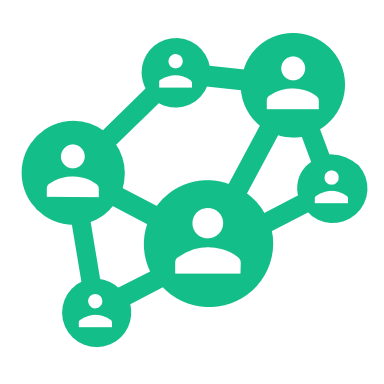 Interpretativismus a interakcionismus